Contents
This document aims to provide geography subject leaders and classroom teachers with an understanding of the rationale for the geography curriculum, the core substantive and disciplinary knowledge that will be covered, as well as guidance on how to implement it in individual schools and classrooms.
Updates for 2023/24
Intent
Principles
Curriculum Outline
Unit Overviews: N3-4, Reception, Year 1, Year 2, Year 3, Year 4, Year 5, Year 6
Progression in Vertical Concepts
Progression in Procedural Knowledge
Disciplinary Knowledge
Alignment to National Curriculum
Implementation
Using the United Curriculum
Transitions
Impact
Updates to this Document
Updates for September 2023
We are continuously improving our curriculum and responding to feedback, so pupils have the best possible experience of Geography, which prepares them for Key Stage 3.

The curriculum was updated in 2022-23, mostly to reflect the introduction of the sustainability curriculum, but also to reflect teacher feedback, National Curriculum requirements and the need to ensure coherent progression and sequencing. These previous updates are recorded in the final slides of this pack. 
For 2023-24, there are no significant changes to the content of the units. The only difference is in how (a) the vertical concepts and (b) disciplinary knowledge is presented, to ensure that it aligns with recent geographical research and the secondary geography curriculum.
The vertical concepts have been updated to ensure that they reflect the deeper, bigger and more abstract concepts that pupils will gradually build in their geography education. Concepts of Human and Physical Processes have been added as central threads, and pupils will revisit these concepts again and again in different contexts and in greater depth as they progress through key stages. The vertical concept of Location & Place has stayed largely the same, however the wording has changed for consistency with the United Curriculum for Secondary Geography concepts. It is now called Space & Place.
What was previously referred to as ‘disciplinary knowledge’ is more appropriately termed ‘procedural knowledge’; it refers to the skills of being a geographer, such as map skills. These now form part of the substantive knowledge listed for each unit. While there is no clear agreement in the geography community as to what disciplinary knowledge is, it is generally recognised as ‘the connection between the academic discipline and the school subject’; the thought processes required to be a geographer. In the United Curriculum, the disciplinary knowledge has been reframed to cover Enquiry & Fieldwork; Making Comparisons; Interconnections and Forming Judgements. These ensure that there is clear alignment to the secondary curriculum.

The progression of vertical concepts and disciplinary knowledge can be found later in this pack (see contents page). Given the content of the units is the same (with minor tweaks to ensure the disciplinary knowledge develops appropriately over time), schools may prefer to keep using the existing concepts and structure.
United Curriculum Principles
Building on the Framework for Excellence, The United Learning Primary Curriculum has six core principles:
Entitlement
All pupils have the right to learn what is in the United Learning curriculum, and schools have a duty to ensure that all pupils are taught the whole of it
Coherence
Taking the National Curriculum as its starting point, our curriculum is carefully sequenced so that powerful knowledge builds term by term and year by year. We make meaningful connections within subjects and between subjects
Mastery
We ensure that foundational knowledge, skills and concepts are secure before moving on. Pupils revisit prior learning and apply their understanding in new contexts
Adaptability
The core content – the ‘what’ – of the curriculum is stable, but schools will bring it to life in their own local context, and teachers will adapt lessons – the ‘how’ – to meet the needs of their own classes
Representation
All pupils see themselves in our curriculum, and our curriculum takes all pupils beyond their immediate experience
Education with character
Our curriculum - which includes the taught subject timetable as well as spiritual, moral, social and cultural development, our co-curricular provision and the ethos and ‘hidden curriculum’ of the school – is intended to spark curiosity and to nourish both the head and the heart
Subject-specific rationales are built on these six principles.
United Curriculum Principles: Geography
The United Curriculum for geography provides all children, regardless of their background, with:
Relevant and coherent substantive knowledge of the world that is built gradually using subject-specific pedagogy from EYFS to Year 6 and beyond.
Substantive knowledge – both conceptual and procedural – is selected to build pupils’ understanding of three geographical vertical concepts:
Space and Place
Developing an understanding of space through ideas related to location, distribution, pattern and distance.
Developing a sense of place and character through ideas related to identity, home, community, landscapes and diversity, and examining a range of case studies from across the globe.
Physical Processes
How the Earth’s natural processes shape and change the surface of the Earth. This includes both Geology & Earth Science aspects, such as the structure of the Earth and physical features we see on the land, as well as Environmental Science aspects, such as the weather and our changing climate. Both of these are threaded through the science curriculum too.
Human Processes
The processes and phenomena that are caused by or relate to people, including out Use of Resources; the distribution and changes to Population & Communities; and the features of Economy & Development.
A balanced view of the countries of the world, to address or event preempt misconceptions and negative stereotypes.
Explicit teaching of core disciplinary knowledge, and the ability to approach challenging, geographically-valid questions. Geographical enquiry skills have been sequenced across the year groups and, where appropriate, review and build on relevant knowledge that is first taught in mathematics or science, such as interpreting line graphs or setting hypotheses.
Opportunities to undertake fieldwork, outside the classroom and virtually. Fieldwork is purposeful, and either gives pupils the opportunity to explicitly practise relevant disciplinary knowledge or to reinforce substantive knowledge.
Structuring the Geography Curriculum
The United Curriculum for Geography has three strands:

Substantive Knowledge (Conceptual and Procedural)
In the United Curriculum for Geography, we have categorised substantive knowledge into two types:
Conceptual
Procedural
By conceptual knowledge we mean the core geographical facts of a particular unit, for example that Biomes are large ecosystems that contain specific species of organisms.
Procedural knowledge refers to the skills of being a geographer, such as how to use different types of map, or interpret and construct graphs.
Progression in each of these two areas of substantive knowledge is outlined on slides 10 – 31. 

Disciplinary Knowledge 
Disciplinary knowledge refers to how geographers carry out their discipline and the thought processes required to do so. In the United Curriculum, disciplinary knowledge has been organised to cover:
Enquiry & Fieldwork
Making Comparisons
Interconnections
Forming Judgements
Progression in each area of disciplinary knowledge is outlined on slides 45 – 49.
Vertical Concepts in Geography
Terminology
Providing you ensure a shared understanding across your school, and update all relevant documents, you can of course adapt the terminology used for a particular type of knowledge in our curriculum as you see fit.

For example, you may choose to use the term skills to refer to the procedural aspects identified here.
Substantive knowledge – both conceptual and procedural – is selected to build pupils’ understanding of three geographical vertical concepts:
Space and Place
Physical Processes
Human Processes
Vertical Concepts
Vertical concepts are the more abstract ideas or threads that build gradually and with increasing depth across the multiple contexts encountered by pupils as they move through our curriculum.
Progression in each vertical concept is outlined on slides 32 – 44.
United Curriculum: Geography
Looking at North America & Water
Year 2
Climate Across the World
Mini Mappers
There You Are
N 3/4
Investigating World Trade
Marvellous Me
/ Look at Me
Where We Are
Hot & Cold Deserts
Year 5
Year 6
Earthquakes & Settlements
Improving the Environment
It’s Getting Cold / Bears
Rivers, Seas & Oceans
Here I am
Polar Express / Special Days
Tropical Rainforests
Year 1
Year 3
Year 1
On the Move
Looking at South America & Brazil
All Creatures Great & Small
1/2
The United Kingdom
Science Detectives
I am a Geographer
Key Stage 3
Year
4
Where We Live
R
Volcanoes
Spring in Our Step
Looking at Europe & Tourism
United Curriculum: Geography
Most of the case studies used come from the UK, Europe, North or South America, as per the requirements of the National Curriculum. However, teachers may choose to change the highlighted case studies to reflect the interests or backgrounds of your pupils.
United Curriculum: Geography
In Y1 Autumn, geography should be taught in Aut1, so that pupils can review their knowledge of trees (taught in science in Aut1) and then relate this to family trees in history in Aut2.
In Y2 Spring, geography should be taught in Spr1, so that pupils can use their knowledge of hot and cold deserts later in science in Spr2, where they will learn about the adaptations of camels, cacti, Arctic foxes and shrubs.
In Y3 Autumn, geography should be taught in Aut1, so that pupils can review knowledge of rocks and fossils (first taught in science in Aut1) and apply this to prehistoric history in Aut2. 
In Y3 Summer, geography should be taught in Sum1, so that pupils can use this locational knowledge of Europe when learning about the history of Ancient Greece in Sum2.
In Y4 Spring, geography should be taught in Spr2, so that pupils can build on knowledge of the water cycle and evaporation and condensation (first taught in science in Spr1), and apply this to rainfall in the tropical rainforest.
In Y5 Autumn, geography should be taught in Autumn 1, so that pupils can use this foundation knowledge of different types of energy resources to build into looking at energy stores in science in Aut2.
In Y5 Summer, geography should be taught in Sum1, so that history and science can be taught concurrently in Sum2. In these two units, pupils will learn about the heliocentric model in science (week 2) and consider the development of the idea in history (week 4). 
In Y6 Autumn, geography should be taught in Aut2, because it allows them to build on scientific understanding of renewable and non-renewable energy sources, which is first taught in science in Aut1. 
In Y6 Spring, geography should be taught in Spr1, so that pupils can use knowledge of migration when considering Vikings as migrants in history in Spr2 and the core text in the Y6 writing unit.
While in the majority of cases it does not matter whether geography is taught in Autumn 1 or Autumn 2, there are a small number of units that we recommend are taught in either the first or the second term. This allows knowledge to be developed across science, history and geography.
The rationale for each of these cases is listed on the right; schools should be mindful of these when planning the year.
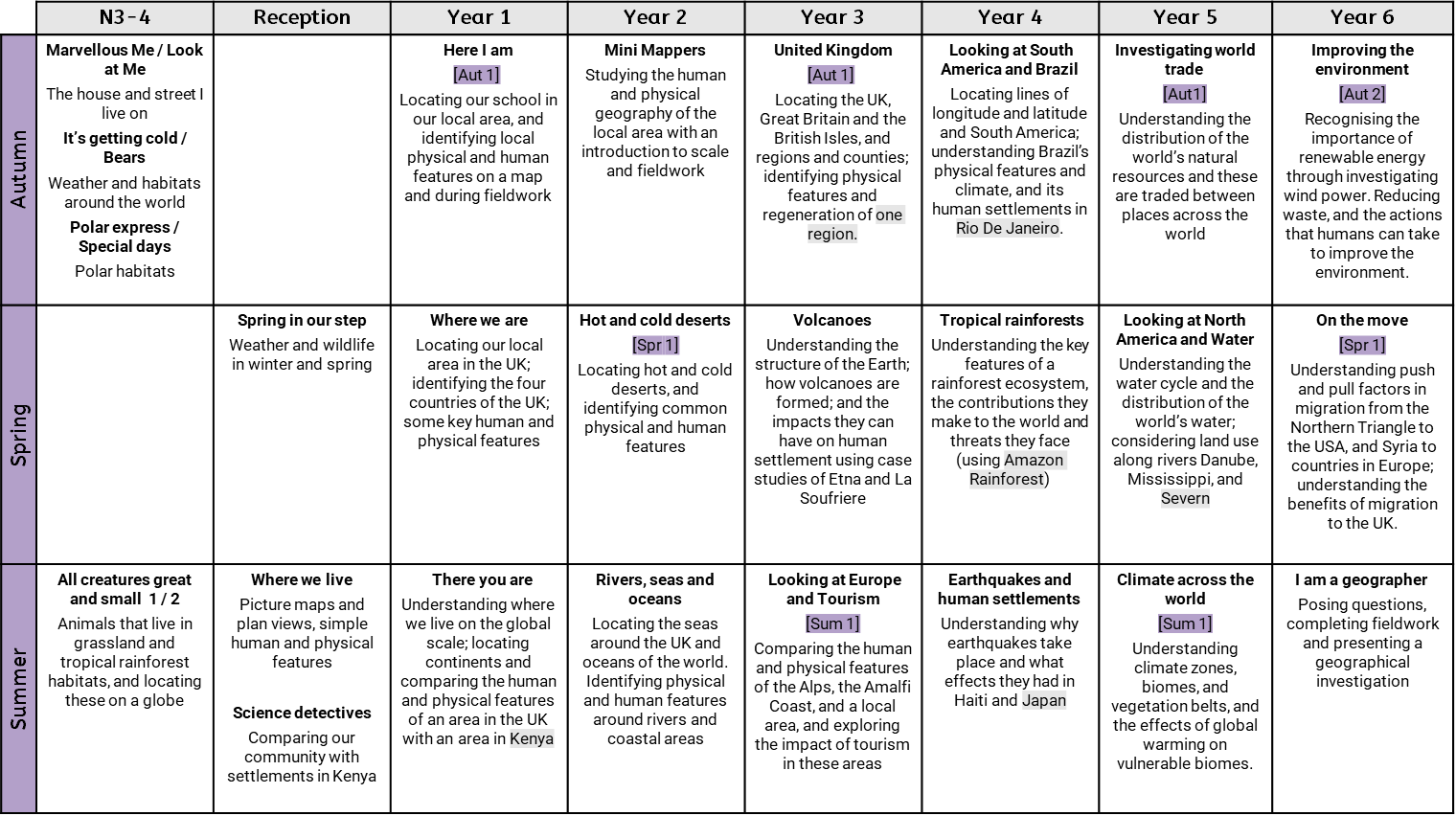 N3-4: Autumn
N3-4: Autumn
Relevant Development Matters (N3-4) statements:
Know that there are different countries in the world and talk about the differences they have experienced or seen in photos.
N3-4: Summer
N3-4: Summer
Relevant Development Matters (N3-4) statements:
Know that there are different countries in the world and talk about the differences they have experienced or seen in photos.
Reception: Spring
Reception: Spring
Relevant Development Matters (Reception) statements:
Relevant Early Learning Goals (for end of Reception):
Describe their immediate environment using knowledge from observation, discussion, stories, non-fiction texts and maps.
Reception: Summer
Reception: Summer
Relevant Early Learning Goals (for end of Reception):
Explain some similarities and differences between life in this country and life in other countries, drawing on knowledge from stories, non-fiction texts and – when appropriate – maps.
Know some similarities and differences between the natural world around them and contrasting environments, drawing on their experiences and what has been read in class.
Relevant Development Matters (Reception) statements:
Recognise some environments that are different to the one in which they live.
Draw information from a simple map.
Here I Am
Year 1: Autumn
Year 1: Autumn
Where We Are
Year 1: Spring
Year 1: Spring
There You Are
Year 1: Summer
Year 1: Summer
Mini Mappers
Year 2: Autumn
Year 2: Autumn
Hot and Cold Deserts
Year 2: Spring
Year 2: Spring
Rivers, Seas and Oceans
Year 2: Summer
Year 2: Summer
The United Kingdom
Year 3: Autumn
Year 3: Autumn
Volcanoes
Year 3: Spring
Year 3: Spring
Looking at Europe & Tourism
Year 3: Summer
Year 3: Summer
Looking at South America & Brazil
Year 4: Autumn
Year 4: Autumn
Tropical Rainforests
Year 4: Spring
Year 4: Spring
Earthquakes and Settlements
Year 4: Summer
Year 4: Summer
Investigating World trade
Year 5: Autumn
Year 5: Autumn
Looking at North America & Water
Year 5: Spring
Year 5: Spring
Climate Across the World
Year 5: Summer
NB. The curriculum has been sequenced in a way that allows this Year 5 unit to flow easily into Year 6 Improving the Environment unit (Aut). While this unit focuses on the causes and effects of climate change, the Year 6 unit focuses more on what can be done to adapt to and mitigate it.
Year 5: Summer
Improving the Environment
Year 6: Autumn 2
Year 6: Autumn 2
On the Move
Year 6: Spring
Year 6: Spring
I am a Geographer
Year 6: Summer
Year 6: Summer
Vertical Concepts
Human Processes
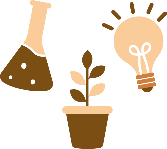 Vertical Concepts
Physical Processes
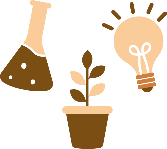 Vertical Concepts
Physical Processes
Vertical Concepts
Space & Place
Procedural Knowledge
Vertical Concepts
Human Processes
Progression in Geography
Physical Processes
Space & Place
There have been changes in what is grown where, how it is farmed, how it is transported and how it is sold. Agriculture has moved from subsistence to commercial so that food can be traded.
Human use of land depends on physical features. For example, deserts, where there is little precipitation, settlements are small.
Human features are man-made. They include settlements, shops, houses and offices.
Rural means countryside, urban means towns and cities.
Procedural Knowledge
Land use around a river changes from the upper course to the lower course, because of how flat the land is and the features around it.
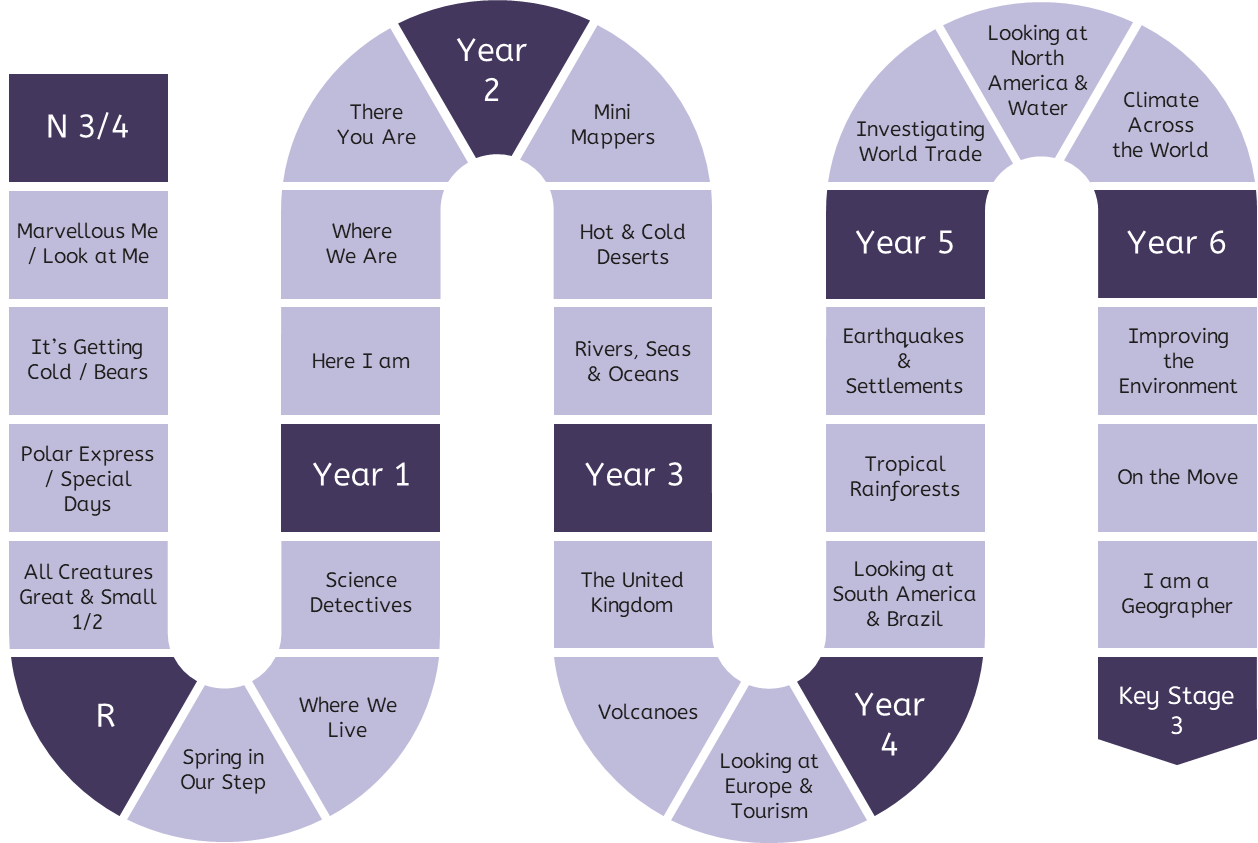 Disciplinary Knowledge
Human use of fossil fuels and other resources (renewable and non-renewable).
Enquiry & Fieldwork
Comparisons
Adaptation to and mitigation against climate change.
Interconnections
Human uses of products of the tropical rainforest include wood, food and medicine.
Deforestation of the Amazon rainforest at the national level is making way for agriculture, mining and logging.
Forming Judgements
Decision Making
Tourism needs to be managed sustainably, as it can have negative as well as positive impacts on an area.
Human impacts can be social, economic and environmental.
Land use is how land is used by humans.
Overfishing is damaging biodiversity in the oceans.
Harbours are found (and ports can be found) where the land meets the sea.
National Parks are a human feature.
Humans make most of land around volcanoes with agriculture.
Use of Resources
Vertical Concepts
Human Processes
Progression in Geography
Physical Processes
Space & Place
Settlements are generally permanent. Some people live nomadic lifestyles, and do not live in a fixed place.
The population of rural areas is smaller than urban areas.
Settlements can be villages, towns or cities, depending on their size.
Population density as a result of climate zones.
Procedural Knowledge
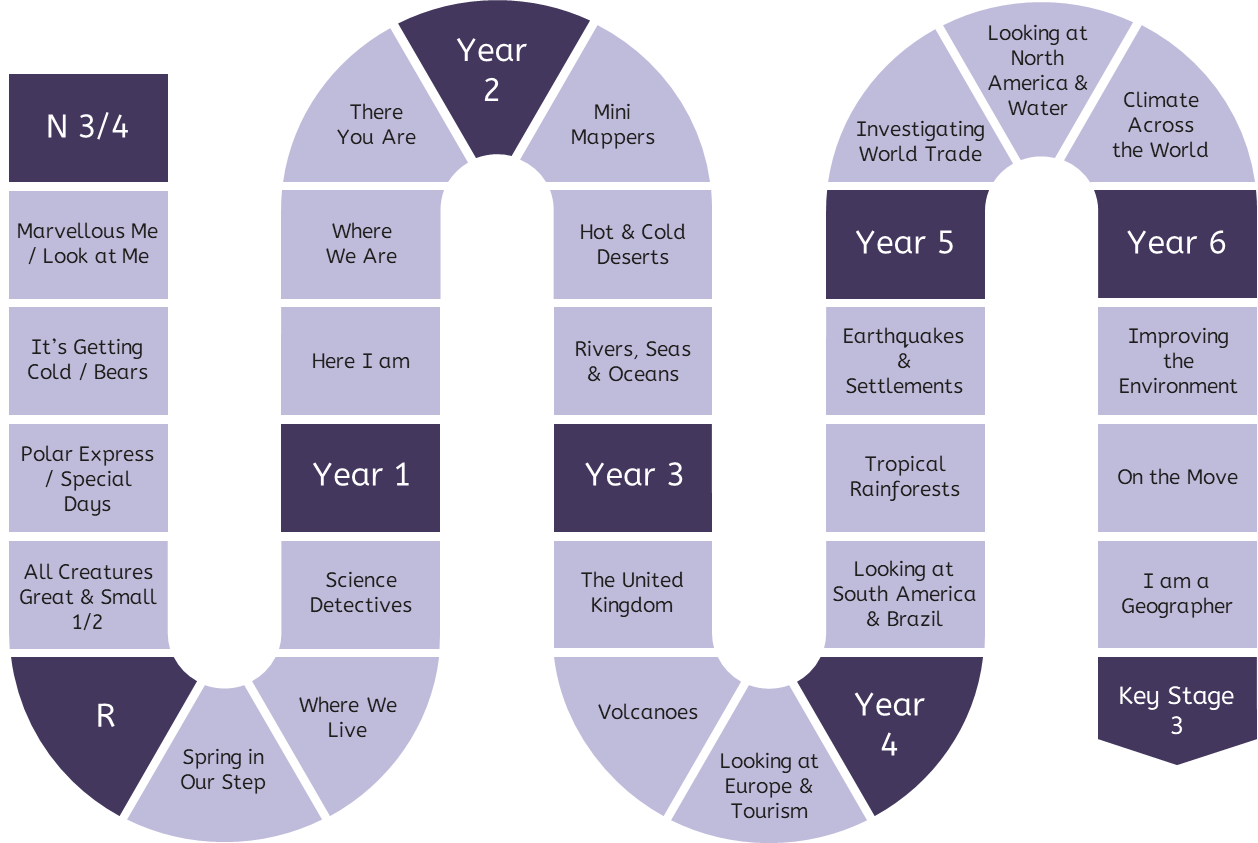 Maslow's hierarchy of needs show what humans need to survive and thrive
Migration is the process of moving from one place to another. It does not have to be between countries, but where it is it is called immigration (in) or emigration (out).
People migrate because of push and pull factors.
Voluntary migration usually happens because of economic or social factors.
Forced migration happens as a result of life-threatening events, such as conflict or physical disasters.
Asylum seekers are people who are forced to leave their country. They apply for asylum and, if it is accepted, they are granted refugee status. Refugees are given international protections and support in settling in a different country.
Human settlements change or develop based on external factors (both human and physical).
Disciplinary Knowledge
Enquiry & Fieldwork
Comparisons
Interconnections
Forming Judgements
Decision Making
Geographical features include villages, towns and cities.
Settlements can be hamlets, villages, towns and cities, depending on their size.
Human impacts can be social, economic and environmental.
Indigenous people are the first people who lived in the place and the generations of people who came after, such as the Kayapo people in the Amazon Rainforest.
Population & Communities
Vertical Concepts
Human Processes
Progression in Geography
Physical Processes
Space & Place
Countries in the world can be classified as low-, medium-, or high-income countries (LIC, MIC, HICs). They appear in all continents.
Rural areas include farmland. This can be for either pastoral or arable farming.
There are poorer and wealthier areas in every city.
People can be employed in different industries and sectors including primary, secondary, tertiary and quaternary.
HICs, MICs and LICs tend to have primary, secondary, tertiary and quaternary industries at different levels.
Trade is the process of buying and selling goods. Imports are goods that are brought into the country. Exports are goods that are traded out of the country.
Fair trade is a way of making sure that farmers are paid a fair price for the food they grow.
Procedural Knowledge
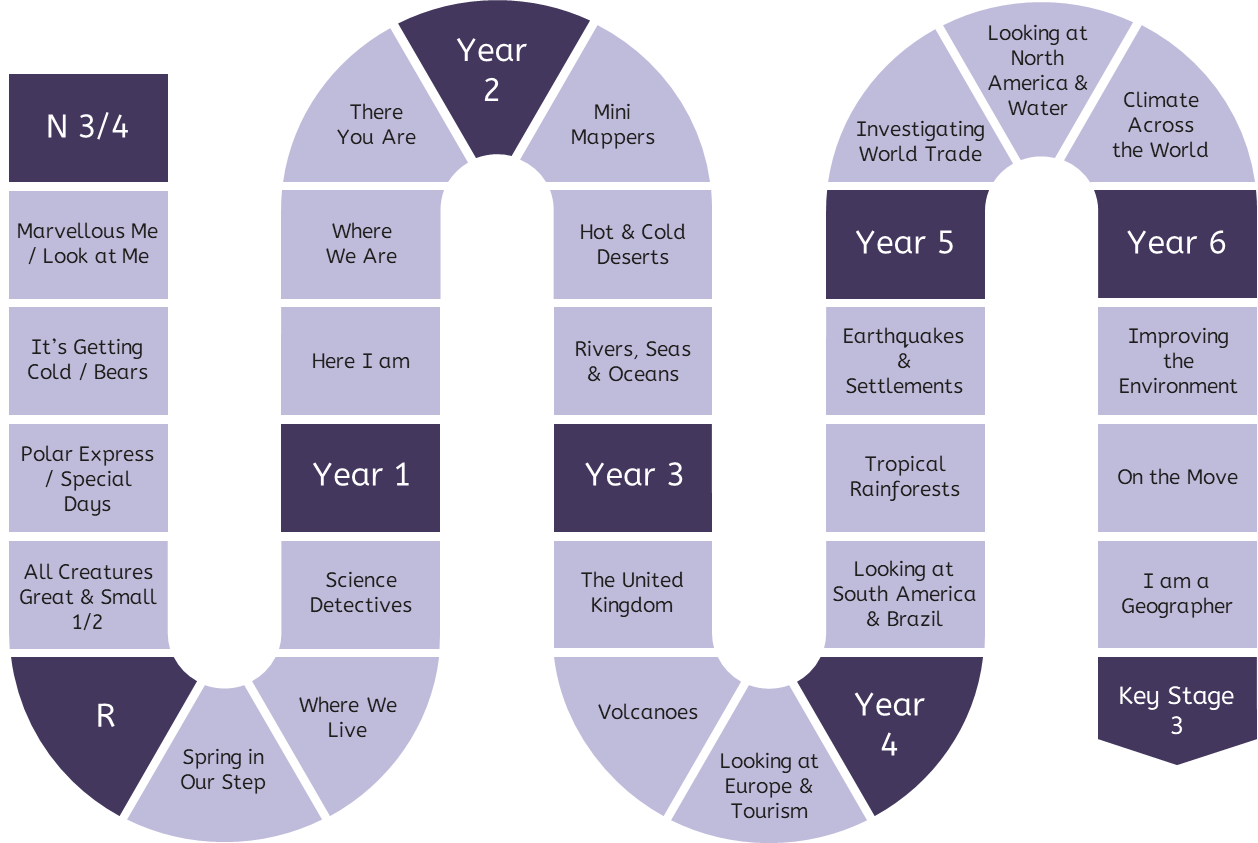 Disciplinary Knowledge
Enquiry & Fieldwork
Comparisons
Economic aspects of climate change mitigation and adaptations.
Interconnections
Forming Judgements
Decision Making
Agriculture is the word used to describe the practice of farming. 
Land use can be for economic uses, including agriculture, factories and leisure.
Ports are places where goods to be traded are unloaded and loaded.
Humans use seas and oceans for economic and leisure uses. The main economic use is trade.
Tourism is the business of supporting and encouraging people to visit a place for fun.
Human impacts can be social, economic and environmental.
Rio de Janeiro is one of the largest cities Brazil. Some of its population live in favelas (makeshift settlements), but there are also wealthy areas that are popular with tourists.
Economy & Development
Vertical Concepts
Human Processes
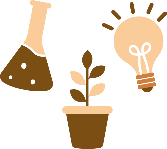 Progression in Geography
Physical Processes
Space & Place
Coastal areas are areas of land that are near the sea. Features in coastal areas include beach, cliff, sea and ocean.
We live on the Earth.
Physical features occur in nature and include river, forest, soil, and hill.
Features of hot deserts include rocks, sand dunes and oases. Features of cold deserts include mountains and ice sheets.
Examples of natural resources include wood, food, water and fossil fuels. Fossil fuels are materials made from fossils over millions of years, like coal and oil. Humans use these to run cars and electrical items.
Natural resources are unevenly distributed across the world and can be renewable or non-renewable (finite).
Procedural Knowledge
Physical regions of South America.
The upper course of a river is in high, mountainous ground and the river is narrow and fast-flowing; the lower course of a river is in low, flat ground and the river is wide and slow-flowing; the middle course is between the two.
Rivers erode, transport and deposit to form waterfalls, meanders and floodplains.
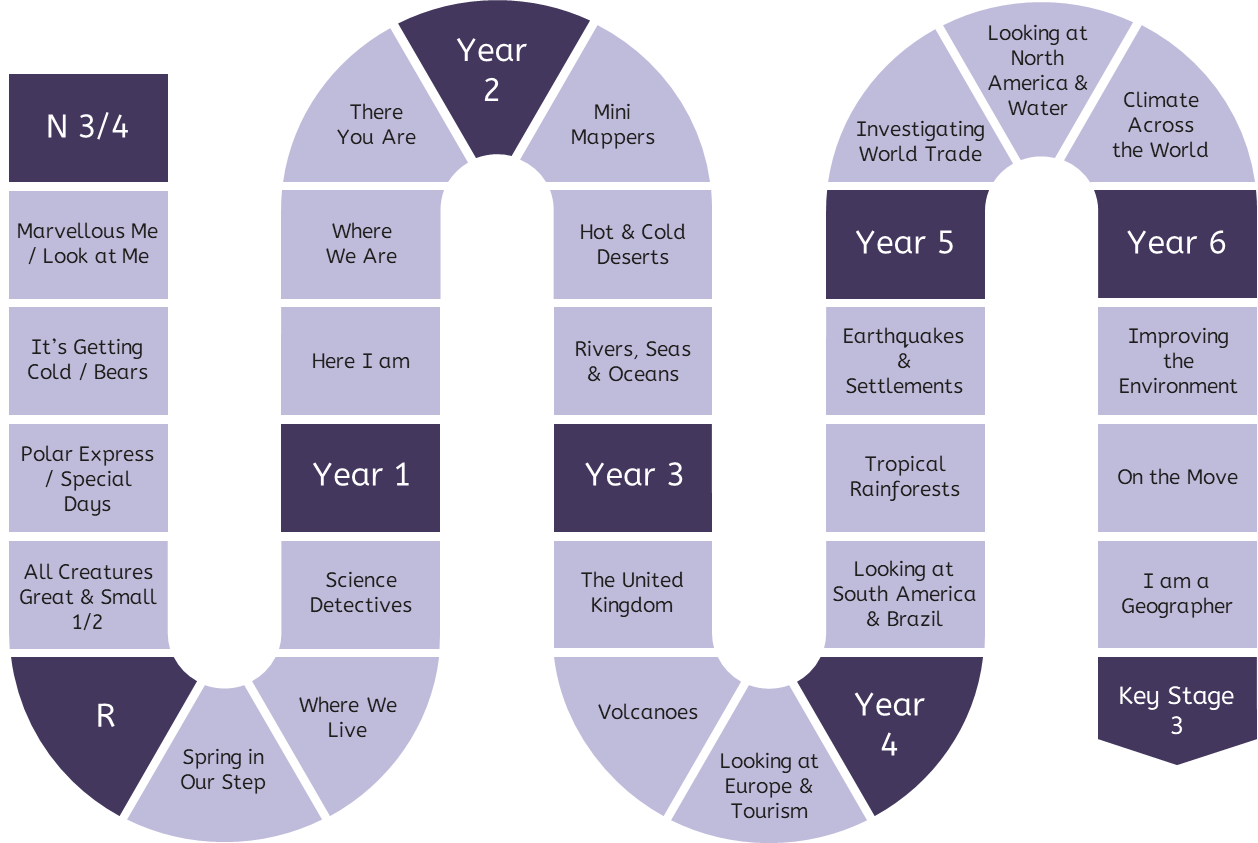 Disciplinary Knowledge
Describing the natural things in our local area.
Enquiry & Fieldwork
Comparisons
Use of fossil fuels to create plastics, and the effects this can have on the Earth.
Interconnections
Physical regions are identified by climate, land height and other physical features.
Forming Judgements
Decision Making
Geographical features include beach, hill, forest, river and sea.
The Earth has four layers. Its upper layer of tectonic plates move.
Shield and composite volcanoes can form at plate boundaries, which produce lava, pyroclastic flows, ash clouds and lahars.
Soil is rich with nutrients around volcanoes.
There are several mountain ranges in the UK.
Science: Some plants grow in soil.
Science: Much of the solid surface of the Earth is covered in soil, which is a mixture of pieces of rock of various sizes and the remains of organisms. Some soil also contains air, water and nutrients. There are three main kinds of rock, igneous, sedimentary and metamorphic, with different composition and properties.
Rivers, lakes, seas and oceans are all bodies of water.
Rivers travel from highland areas (the source) to lowland areas (the mouth).
Physical features around rivers include valleys, mountains, hills and vegetation.
Geology & Earth Science
Vertical Concepts
Human Processes
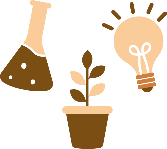 Progression in Geography
Physical Processes
Space & Place
The weather is short-term. Climate is long-term summary of the weather conditions.
Precipitation is the fall of water as rain, sleet, snow or hail.
Deserts are places where there is very little precipitation.
The amount of water on Earth is constant. Most is saltwater stored in oceans, and most freshwater is stored as ice or underground.
Water cycle: Evaporation from the air and transpiration from trees means that water vapour rises in the air. It condenses to form clouds and precipitation occurs when the clouds get heavy. Surface runoff is the flow of water overground; throughflow is the flow of water underground.
Science: Global warming describes the increase in average temperatures on Earth.
There is air all around us on Earth. Air has oxygen in it.
Science: There is less and less air further away from the Earth’s surface.
Procedural Knowledge
Climate zones share long-term weather patterns. There are six main climate zones: polar, temperate, arid, tropical, Mediterranean and mountains.
Biomes are areas of the world that, because of similar climates, have similar landscapes, flora and fauna. The major biomes of the world are tundra, tropical rainforests, coral reefs, temperate forests and hot deserts.
The natural greenhouse effect, the enhanced greenhouse effect, global warming and resulting climate change.
The increase in frequency of extreme weather events like heatwaves and drought as a result of climate change.
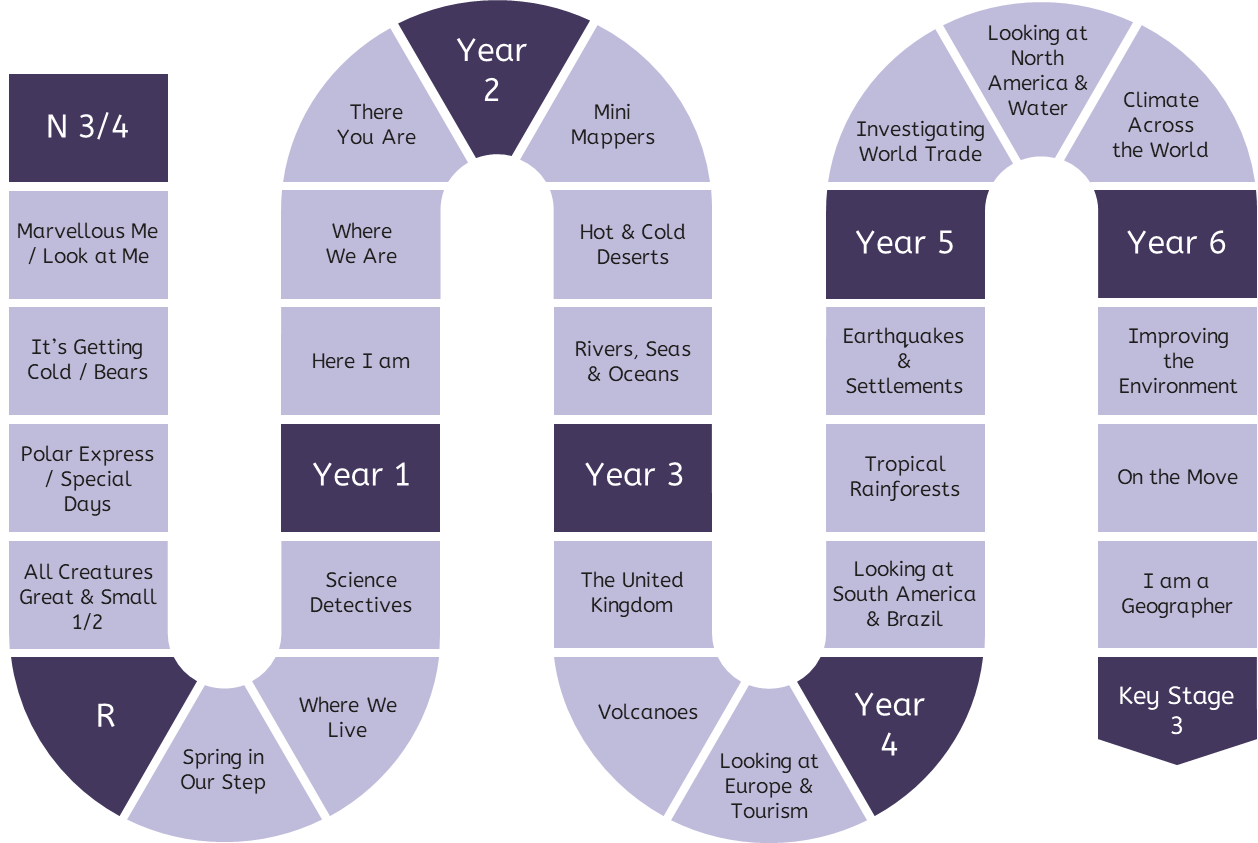 Disciplinary Knowledge
Types of weather include sunny, rainy, windy, and snowy.
Enquiry & Fieldwork
Comparisons
Interconnections
Forming Judgements
Mitigation and adaptation are ways that humans can reduce and live with the effects of climate change
Decision Making
We experience different types of weather in different seasons (focus on spring and winter).
Science: The water cycle involves evaporation of water from oceans and condensation of water, which falls as precipitation.
The layer of air around the Earth is called the atmosphere.
Atmospheric circulation causes some areas on Earth to have higher levels of precipitation than others.
Tropical rainforests are places where there is lots of precipitation.
Science: The weather can change rapidly. The four different seasons have different weather patterns.
Environmental Science
Vertical Concepts
Human Processes
Progression in Geography
Physical Processes
Space & Place
Location is a point on a map.
Place is the emotional attachment to a location, developed through character and identity.
There are seven continents in the world, six of which people live on. There are countries within each continent (except Antarctica).
Case study: Kenya
The UK is made of four countries: England, Scotland, Wales and Northern Ireland.
The capital cities of the four countries in the UK are London (England), Edinburgh (Scotland), Cardiff (Wales) and Belfast (Northern Ireland).
North America is located to the west of Europe and is the third largest continent. North America is made up of 23 countries in the Caribbean, Central America, and Northern America.
Location of Missouri, Mississippi, Yukon, Rio Grande, Churchill, Mackenzie and Colorado rivers.
Procedural Knowledge
Case study: Côte d'Ivoire
Case study: Amazon Rainforest
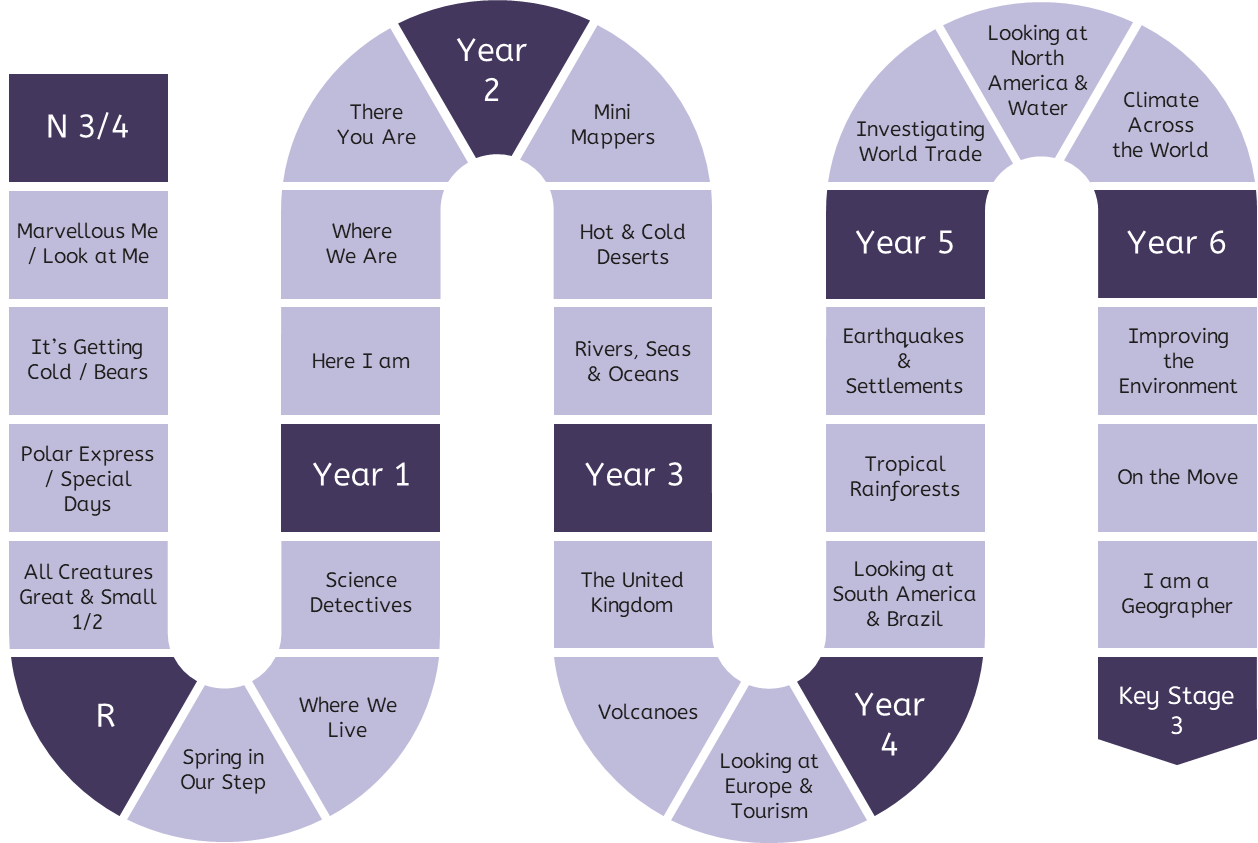 Locating climate zones and biomes.
Talk about where I live (e.g. flat/house number, name of street)
Location of UK.
Location of the North Pole and South Pole.
Location of Africa.
Disciplinary Knowledge
Case study: Haiti; Japan
Enquiry & Fieldwork
Comparisons
Case study: Shetland
Case study: Poland to UK 2004-today; Mexico to USA; Syria to countries in Europe
Interconnections
Case study: Local area.
Forming Judgements
South America is made up of 12 countries.
Case study: Rio de Janeiro
Decision Making
Location of Kenya.
The Pacific Ring of Fire is an imaginary line where lots of volcanoes exist.
Case study: La Soufriere; Etna
Hot deserts are usually near the Equator; cold deserts are usually near the North Pole or South Pole.
Case study: Sahara Desert; Antarctic Desert
The UK is made of four countries: England, Scotland, Wales and N Ireland; Great Britain is made up of England, Scotland and Wales; British Isles is made up of England, Scotland, Wales, Northern Ireland and Ireland.
England and the UK are split into regions. Regions in England and the UK are split into counties.
There are several mountain ranges in the UK, including Grampian Mountains (Scotland), Pennines (England) and Cambrian Mountains (Wales).
The three longest rivers in the UK are the Severn, Thames and Trent.
Europe is made up of 50 countries; Russia is split across Asia and Europe.
There are similarities and differences between different places, even if they have similar physical and/or human features. 
Case study: Amalfi Coast; Graian Region
There are five oceans in the world.
The seas that surround the UK are the North Sea, the Irish Sea and the English Channel. The seas around the UK flow into the Atlantic Ocean.
Vertical Concepts
Human Processes
Progression in Geography
Physical Processes
Space & Place
Use and interpret 4 compass points (north, south, east and west).
Give and interpret basic OS map symbols.
The Equator is an imaginary line across the Earth.
Use an infant atlas.
Use and interpret 2 compass points (north and south).
Identify land and water on a map.
Identify country boundaries on a map.
Use photographs of places in oblique view.
Procedural Knowledge
Locate places using 4-figure grid references on OS maps.
Use a globe to locate places.
The North Pole and the South Pole are at the top and bottom of the Earth.
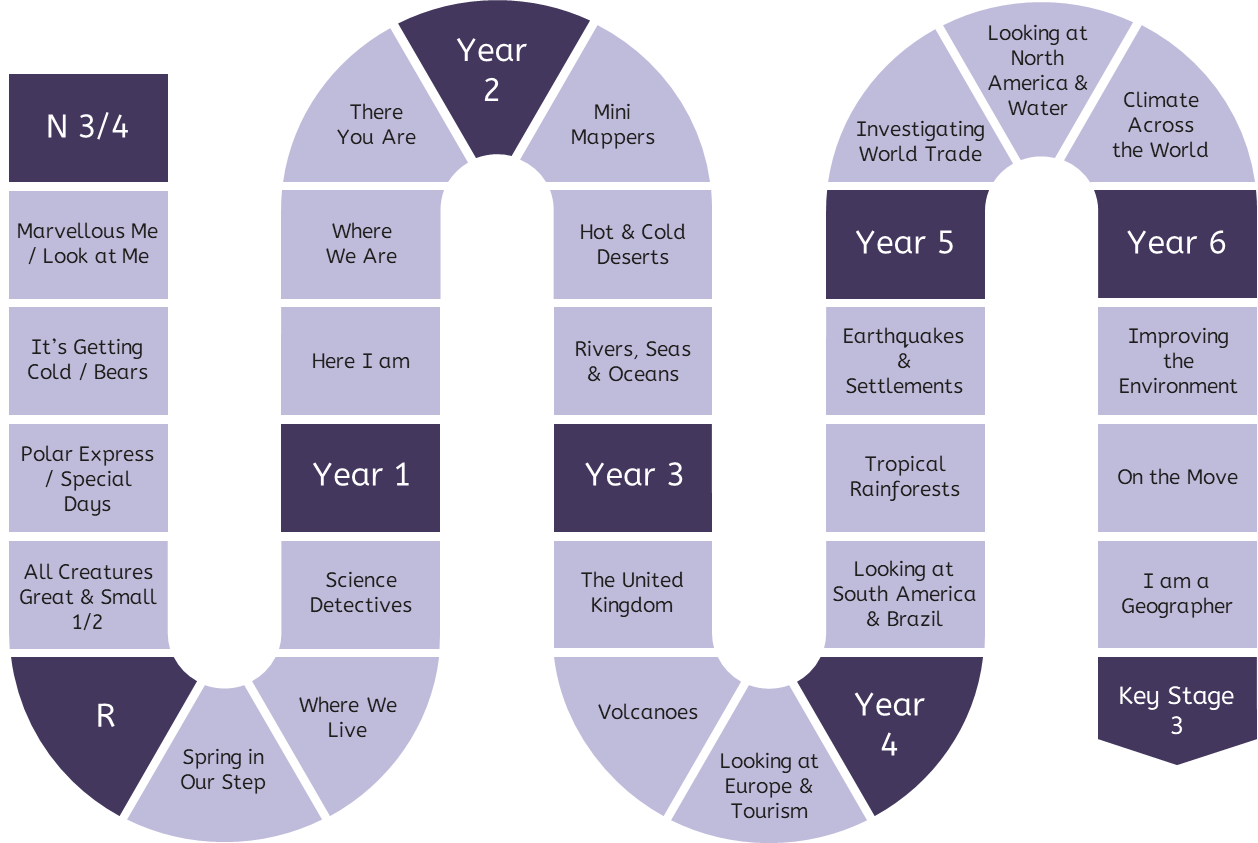 Use thematic maps (showing climate zones and population density).
Disciplinary Knowledge
Enquiry & Fieldwork
Locate places and features using letter and number coordinates on a map.
Comparisons
Draw a route on a map and label features in correct order.
Use a simple map (Google maps) in a plan view.
Interconnections
Locate places and features using 6-figure grid references on OS maps.
Forming Judgements
Lines of longitude and latitude are imaginary lines that help us locate places on Earth. Lines of longitude run north to south. The main one is called the Prime Meridian. Lines of latitude run east to west. The main ones are called the Equator, Tropics of Cancer and Capricorn, Arctic and Antarctic Circle.
The Equator splits the Earth into the Northern and Southern Hemispheres; the Prime Meridian splits the Earth into the Eastern and Western Hemispheres.
Decision Making
Use photographs in objects and features in elevation view (from front).
Use photographs of objects and features in oblique view (from diagonally above).
Use photographs of objects in plan view (from directly above).
Use simple picture maps.
Use a basic key to interpret and identify places on a map.
Identify a range of political and physical boundaries.
Use a junior atlas.
Use world maps drawn in Pacific-centred view.
Use satellite images (Google Earth) in a plan view.
Use aerial photographs of places in a plan view.
Use and interpret 8 compass points (N, NE, E, SE, S, SW, W, NW).
Identify county boundaries on a map.
Know that political maps should human boundaries and features, and physical maps show physical boundaries and features.
Use OS maps.
Use physical maps.
Map Skills
Vertical Concepts
Human Processes
Progression in Geography
Physical Processes
Space & Place
Recognise that our home, our school and our community are at the local scale, UK and countries are at the national scale.
Recognise that our home, our school and our community are at the local scale; UK and countries are at the national scale; and continents are at the global scale.
Draw routes between locations on playground on squared paper using scale 1 square : 1 pace (or 1 metre, if pupils have learned this in maths by this stage in Y2).
Draw a sketch map of a route with some approximate scale and features in correct order.
Know that scale is used to show size proportionally.
Recognise that our home, our school and our community are at the local scale.
Interpret and give locations and directions using language of left, right, near and far.
Procedural Knowledge
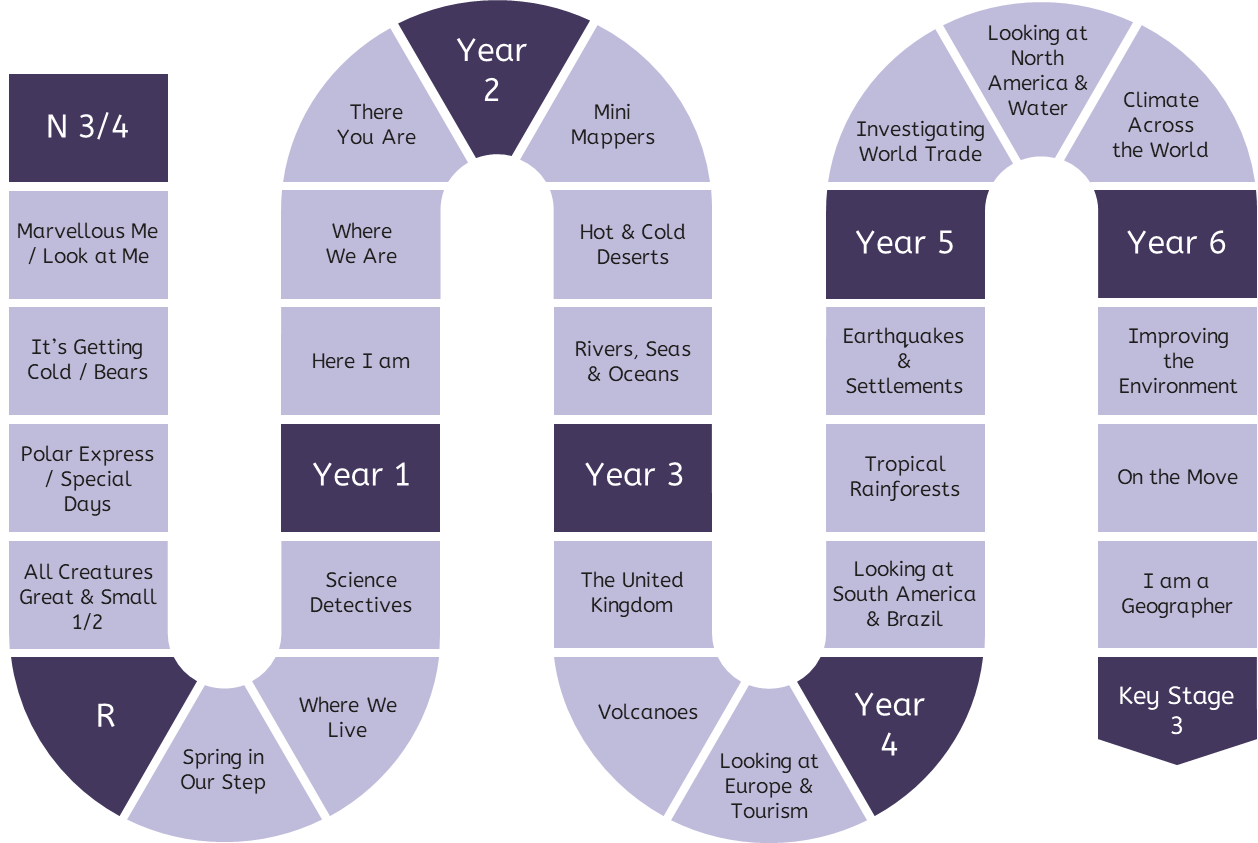 Disciplinary Knowledge
Calculate distances on a map using scale (1 unit : 1, 2, 4, 5 or 10 units).
Enquiry & Fieldwork
Comparisons
Draw an object (trees in the tropical rainforest) to scale.
Interconnections
Forming Judgements
Draw a basic map to scale (1 unit : 1, 2, 4, 5 or 10 units).
Decision Making
Use prepositions (e.g. bigger/smaller; nearer/further) to describe and interpret locations.
Use directional language (not left and right) to describe and interpret directions.
Recognise that drawings are not the same size of features in real life.
Draw round objects to make a plan view of them, and identify objects from a plan photograph/drawing of them.
Say whether a map is at the local, national or global scale.
Spatially match locations on maps of different scales.
Recognise that world maps can be drawn from different perspectives, and different perspectives are useful for different tasks.
Scale & Perspective
Disciplinary Knowledge
Vertical Concepts
Human Processes
Progression in Geography
Physical Processes
Space & Place
Recognise simple hazards and steps we can take to avoid them.
Draw a basic field sketch of one area.
Observe and name features in the environment.
Procedural Knowledge
Show care and concern for living things in the environment.
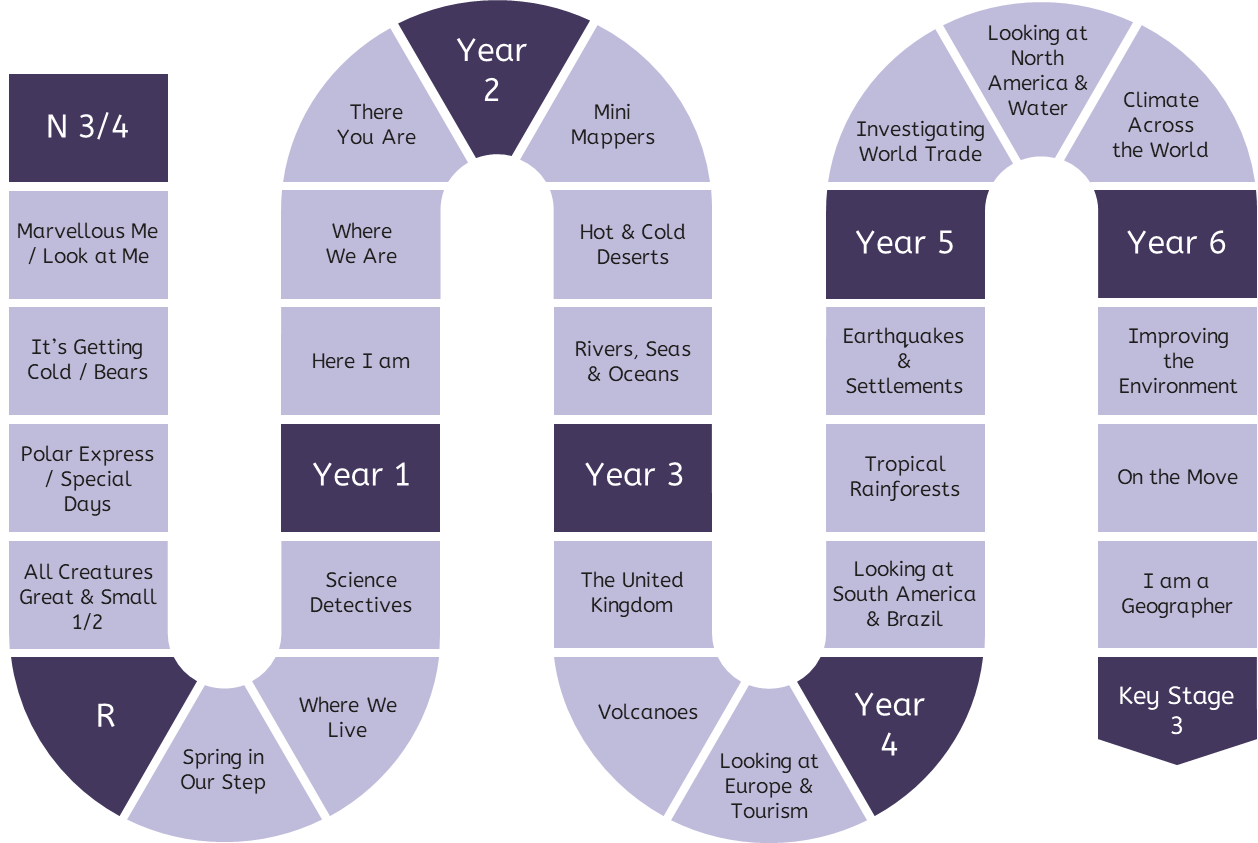 Interpret and construct climate graphs.
Disciplinary Knowledge
Enquiry & Fieldwork
Comparisons
Create questionnaires and surveys.
Produce a detailed risk assessment.
Interconnections
Forming Judgements
Measuring a route around our school site.
Use an enquiry question to conduct fieldwork on the school site.
Vertical Concepts
Human Processes
Progression in Geography
Physical Processes
Space & Place
Identify similarities and differences between my local area and other places at the same scale (Nairobi and Naro Moru).
Identify similarities and differences between two non-local places (Sahara Desert and Antarctic Desert).
Procedural Knowledge
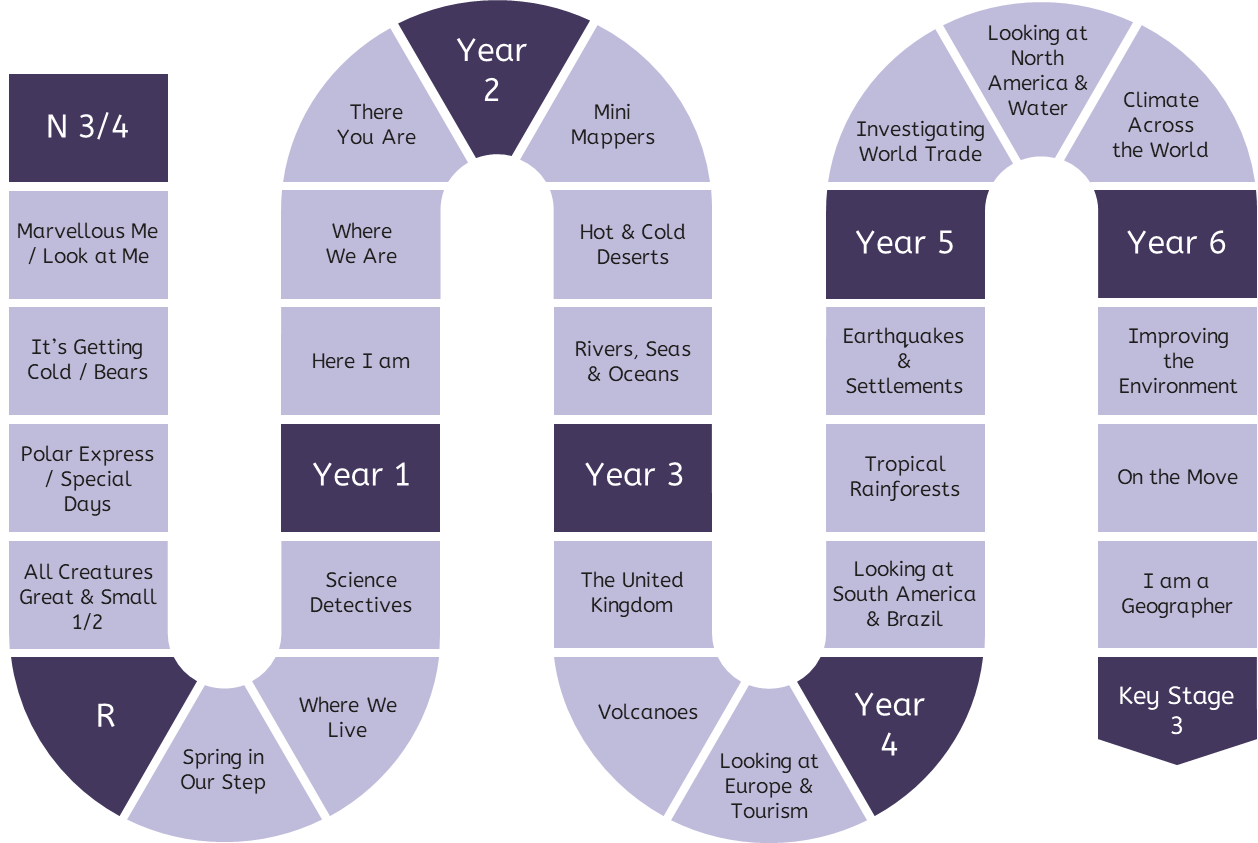 Disciplinary Knowledge
Enquiry & Fieldwork
Identify similarities and differences between capital cities and our local area.
Comparing features of urban, rural and coastal areas.
Comparisons
Comparing the responses to Earthquakes in Haiti and Japan.
Interconnections
Forming Judgements
Identify similarities and differences between my local area and another place at the same scale (southwest Kenya).
Comparing the impacts of tourism on three different locations.
Explain similarities and differences (between human settlements around Etna and La Soufriere), using geographical knowledge.
Vertical Concepts
Human Processes
Progression in Geography
Physical Processes
Space & Place
Humans are affected by physical features everyday (e.g. weather).
Land use varies due to changes in human and physical features.
Human features are often shaped by physical features.
Climate is long term weather patterns, a physical process, that can be influenced by human activity.
Settlements are influenced by both human and physical features.
Procedural Knowledge
Many places at the local, national and global scale rely on trading with other places across the world.
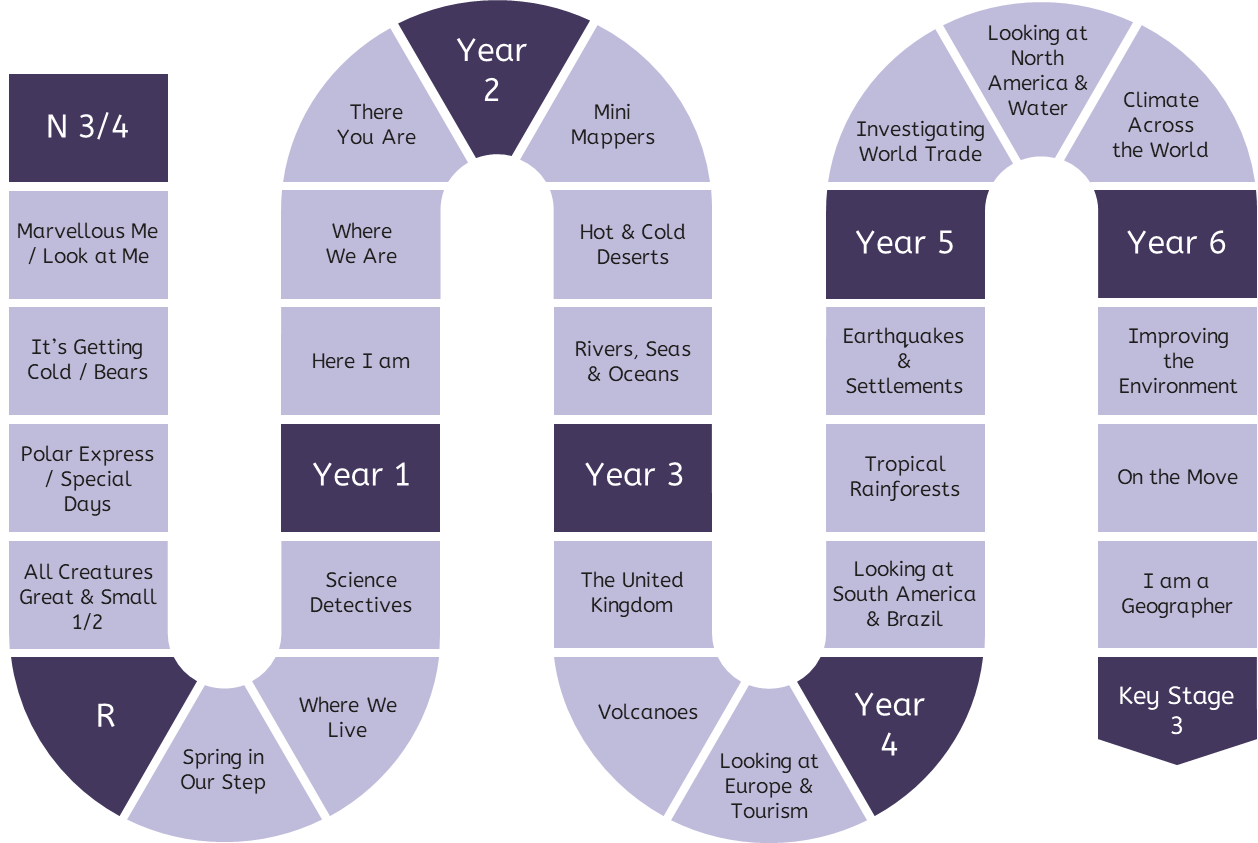 Climate change and global warming happen due to both naturally occurring events and human activity.
Disciplinary Knowledge
Enquiry & Fieldwork
Similarities and differences between LICs, MICs and HICs.
Humans adapt to living in earthquake-prone areas.
Comparisons
Interconnections
Both human and physical processes can affect the climate creating changes which need to be sustainably managed.
Forming Judgements
Migration is usually the result of a related set of push and pull factors these can be both physical and human factors.
Identifying patterns in the world around us.
Humans can affect and may be influenced by different places and physical processes.
Physical features can affect human development e.g. living near volcanoes.
Human activity can affect physical features (e.g. deforestation of Amazon).
There are similarities and differences between places, even if they have similar physical and/or human features.
Overfishing is damaging biodiversity in the oceans. Sustainable management of fishing is needed to protect species.
Vertical Concepts
Human Processes
Progression in Geography
Physical Processes
Space & Place
Express opinions about fairtrade (benefits and drawbacks).
Express opinions about environmental issues (Fair Trade) with reasons.
Procedural Knowledge
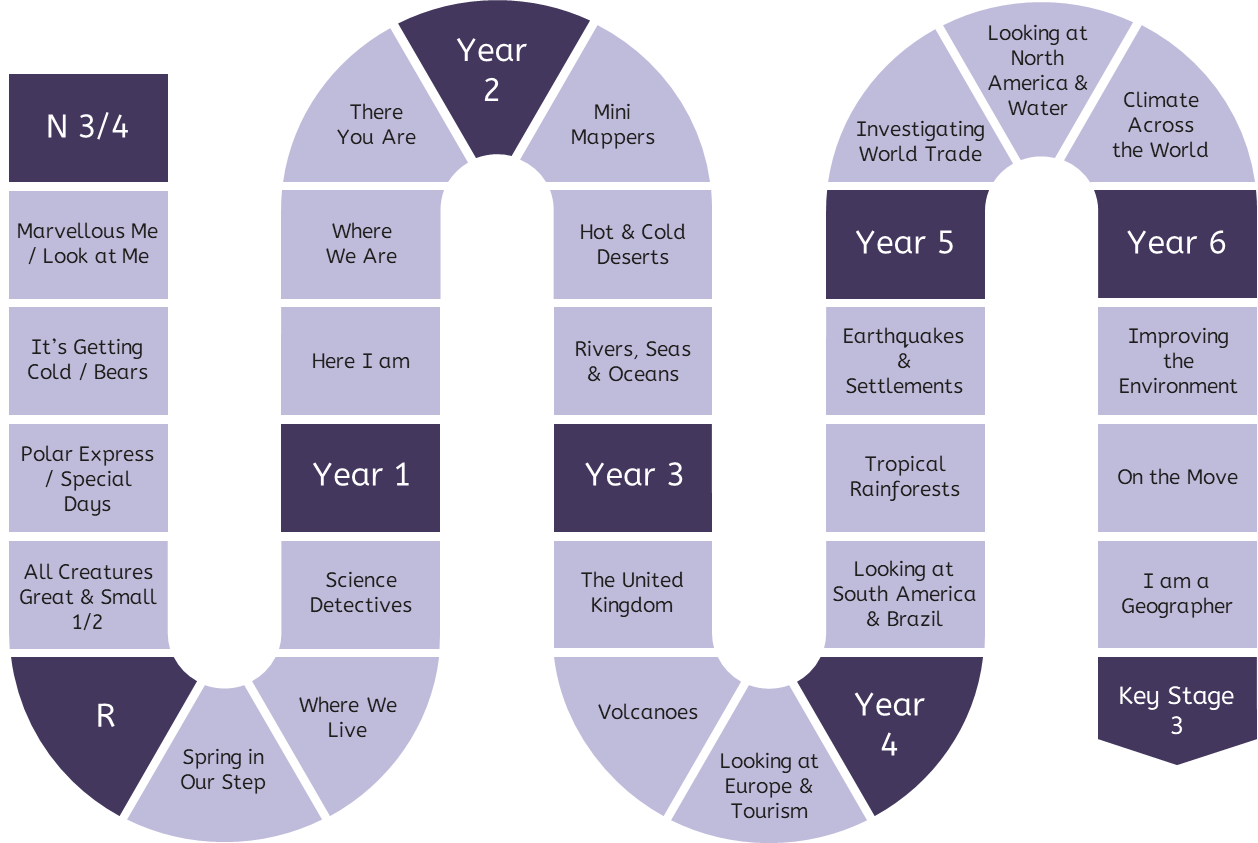 Disciplinary Knowledge
Enquiry & Fieldwork
Comparisons
Interconnections
Evaluate responses to environmental issues (UK government’s response to plastic waste).

Explain how actions can reduce the impacts of climate change.
Forming Judgements
Recognise that people have differing opinions about environmental issues (the issue of deforestation in the Amazon Rainforest).
Evaluate the positives and negatives associated with living near volcanoes.
Alignment to the National Curriculum (KS1)
The below tables outlines where the statutory content from the National Curriculum is first taught across KS1 or KS2. The curriculum has been sequenced so that much of the content is reviewed in subsequent units.
Alignment to the National Curriculum (KS2)
Using the United Geography Curriculum
To get the most value from the United Geography Curriculum, we recommend adhering to the sequencing and teaching the ‘what’, but adapting the ‘how’ and the lesson delivery to meet the needs of your pupils.
Within the Subject
The United Geography Curriculum has been very carefully sequenced to ensure coverage and appropriate progression through substantive and disciplinary knowledge.
Case studies have been chosen to meet the requirements of the National Curriculum, but some can be changed by teachers
Implement the longer-term subject plan; avoid swapping units or ‘pick and mixing’ with other schemes.
Within the Unit
Each unit clearly sets out the knowledge that should be taught and reviewed in the sequence of lessons. 
Each unit is planned to cover six 1-hour lessons; this allows time before and after the unit for you to fill gaps or address misconceptions as required. A sequence of four 1-hour lessons is also provided for each unit; this allows you to teach the core, non-negotiable knowledge for the unit while allowing additional time to fill gaps if required.
Teach the core content in order suggested in the lesson sequence, filling gaps and addressing misconceptions as required.
Within the Lesson
Lesson slides and worksheets follow the principles of the Great Teaching Toolkit; content is broken down into small steps and ‘I’, ‘We’, and ‘You’ sections allow for modelling, guided practice and independent practice.
Lesson slides provide just one way to teach the required knowledge. You should adapt these slides as much or as little as is required to meet the needs of your class.
Adapt the lesson slides as much as is required to meet the needs of your class.
Transitions
To support schools with transitioning to the United Curriculum, the prior knowledge required for each unit is set out clearly in the overviews.
A low-stakes quiz is provided for each unit, which assesses pupils’ understanding of this prerequisite knowledge. Teachers should use this, and use the results to plan and fill any gaps before or during the unit. Teachers can do this in the time prior to teaching the 6-week unit. Alternatively – if it is a short half term or if there is lots of prerequisite content – teachers can spend more time filling gaps and teach the shortened, 4-week sequence of lessons that is also provided in the unit overview.
It is clear where the prerequisite knowledge was first taught, so  teachers can use the resources from these units to help fill gaps or address misconceptions.
Some of the prerequisite substantive and disciplinary knowledge is first taught in the science or mathematics (or knowledge taught will build in these units). Teachers can follow the same process of using resources from these units to review and fill gaps where required.
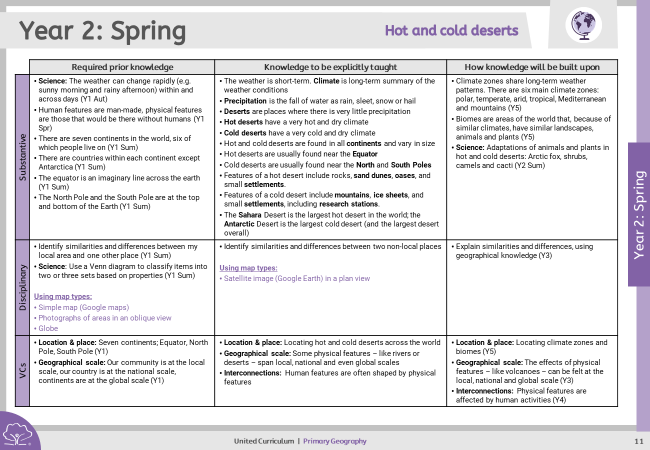 Impact
Assessing impact is assessing how well pupils have learned the required knowledge from the implemented curriculum. It is not about lots of tests, or meticulously comparing pupils’ outcomes at the start and end of each unit.
If pupils can keep up with a well-sequenced curriculum that has progression built in, they are making progress!

The United Curriculum has this progression built in, and so teachers and subject leads just need to be confident that pupils are keeping up with it.

This can be done through:
Formative assessment in lessons
There are opportunities for formative assessment in the lesson slides provided, and teachers should continually adapt their lesson delivery to address misconceptions and ensure that pupils are keeping up with the content.
Low-stakes summative assessment
A post-learning quiz is provided for every unit. These questions usually take the form of multiple-choice questions, and aim to assess whether pupils have learned the core knowledge for that unit. These should also be used formatively, and teachers should plan to fill gaps and address misconceptions before moving on.
Books and pupil-conferencing
Talking to pupils about their books allows you to assess how much of the curriculum content is secure. These conversations are used most effectively to determine whether pupils have a good understanding of the vertical concepts, and if they can link recently taught content to learning from previous units. (They should not be used to assess whether pupils can recall information, as low-stakes quizzes can gather this information more efficiently).
Updates for 2022-23
Year 1
Here I Am – no change.
Where We Are – When comparing urban and rural areas, pupils will also consider the wildlife that is more common in typical urban and rural areas in the UK. This contributes to the Biodiversity aspect of the Sustainability Curriculum. They will also build on EYFS knowledge of farms, and distinguish between farming of plants (arable) and animals (pastoral). The distinction between harbour and port has been removed, because these are too challenging to understand at this stage.
There You Are – Teachers may already choose to swap the Kenya case study for another non-European example. Guidance will be updated.

Year 2
Mini Mappers – Feedback on this unit was that it was quite disjointed, with pupils switching from weather fieldwork to developing map skills. Therefore, observing and recording weather patterns has been moved to Year 1 Science (Aut2, Seasonal Changes). Weather is also a requirement of the Science National Curriculum and, to avoid pupils doing the same thing twice, they will conduct an enquiry into weather in Year 1. This provides more space in Mini Mappers to focus on map skills and to develop and understanding of OS map symbols (but not OS maps).
Hot and Cold Deserts – A passing mention has been added to wildlife that live in hot and cold deserts to develop pupils’ understanding of biodiversity. However, the adaptations of plants and animals in these environments remain in Science lessons.
Rivers, Seas and Oceans – Pupils are introduced to agriculture as an important land use around rivers, which builds on knowledge in Year 1 of farming (and is important for Year 3 History (Prehistoric Britain). The key word trade has been added, as a key use of seas and oceans. The more generic ‘protecting seas and oceans’ has been replaced with a specific lesson on overfishing, and the impacts this has on biodiversity. This will build on from learning in Year 1 in Science (on Biodiversity and Living Sustainably), and will provide building blocks for Year 4 Science, where pupils revisit overfishing in the context of impacting food webs.
Changes by Year Group
Year 3
The United Kingdom – No change.
Volcanoes – Feedback about this unit was that there was too much for pupils to get through. The formation of mountains has therefore been removed to give more time to focus on volcanoes. (Mountains are a statutory requirement of the National Curriculum, but their formation does not have to be taught. Pupils still learn about them as a feature, in Year 2). Some of the content about volcanoes has been changed to make it easier for pupils to grasp. For example, reference to the lithosphere has been removed.
Looking at Europe & Tourism – As per the other locational knowledge units, pupils will be taught about one particular thing (in this case, tourism) in the context of learning about Europe. This has been made clearer in the sequence of the unit. There is also an opportunity for pupils to learn about tourism in their local area and how this has changed over time. This is a National Curriculum requirement.

Year 4
Looking at South America & Brazil – No change.
Tropical Rainforests – The content has been amended slightly to focus less on the adaptations of plants and animals that are found in the tropical rainforest (and this idea is covered in Science), and to focus more on the global importance of the tropical rainforest, including biodiversity and forests’ role in absorbing carbon dioxide from the atmosphere. There is also the opportunity for pupils to build on Science knowledge about evaporation, condensation and the water cycle, and consider these processes as part of atmospheric circulation.
Earthquakes and Human Settlements – No change.
Changes by Year Group
Year 5
Investigating World Trade – Feedback about this unit suggested that a) there was too much content and b) it did not have a natural flow. For example, it went from regions in North America to identifying where the UK imports its food from. The content about North America has been removed (and added to the Spring unit) so that this unit can focus on world trade. Pupils are given longer to fully understand these key concepts of industry, trade, imports and exports.
Looking at North America & Water – Teaching about physical and human geography of North America is a requirement of the National Curriculum, and so we need to include it in our curriculum. It fits more naturally in this unit alongside water; pupils will learn about the countries in North America, the main rivers, and some of the key river features in the context of North America.
Climate Across the World – Time zones, although part of the National Curriculum requirements for Geography, do not naturally sit alongside any of the other content that pupils will learn about in Geography. The concept of time zones actually sits much better – and can be explained more comprehensively – in the context of Science and Earth & Space. In this unit (Year 5 Sum2), pupils learn about the rotations and orbits of the Earth; and we have therefore decided to move time zones to later in Year 5, in the unit that is technically a science one. This gives more time to explore climate zones and climate change (and avoids pupils confusing the different ‘zones’ that they need to be taught about).
Year 6
Improving the Environment – Feedback on this unit suggested that it was not very clear, and could lead to confusion between plastic pollution and climate change and the links between them. Some aspects of the unit also did not allow pupils to progress much from previous years, particularly in relation to ‘what actions can we take’. Pupils were answering similar questions about importance of reducing, reusing, and recycling from Year 2 to Year 6. The content has therefore been amended so that: A) It builds on from Y5 Sum more effectively. Where the Y5 unit focused on the causes and impacts of climate change in depth, this unit focuses on what actions can be taken. B) It builds on pupils’ learning from prior year groups. For example, in Year 2 (in Science), pupils are taught about reducing, reusing and recycling. In this unit, pupils now engage in meaningful and topical debates about wind power, and use their knowledge of trade to consider how customers can use purchasing power at a local level to create national and global changes in industry.
On the Move – No change.
I Am A Geographer – Example fieldwork activities are provided in more detail.